ЛЯШЕНКО ГРИГОРИЙ ЯКОВЛЕВИЧ
(1923 – 2005гг.)
Родился в селе Натягайловка  Решетиловского района Полтавской области. Родителей не помнил. Вырос в детском доме и оттуда же ушел на фронт.
    Службу проходил в стрелковом полку в звании рядовой на должности пулеметчик.
     Награжден Государственными наградами: орденом Великой Отечественной Войны  - 2 степени и медалью за Победу над фашисткой Германией, а также другими знаками отличия и медалями Министерства обороны СССР.
     Победу над фашисткой Германией встретил в Польше, где и закончил прохождение военной службы в Вооруженных Силах СССР.
     Умер в г.Сысерти Свердловской области в 2005 году.
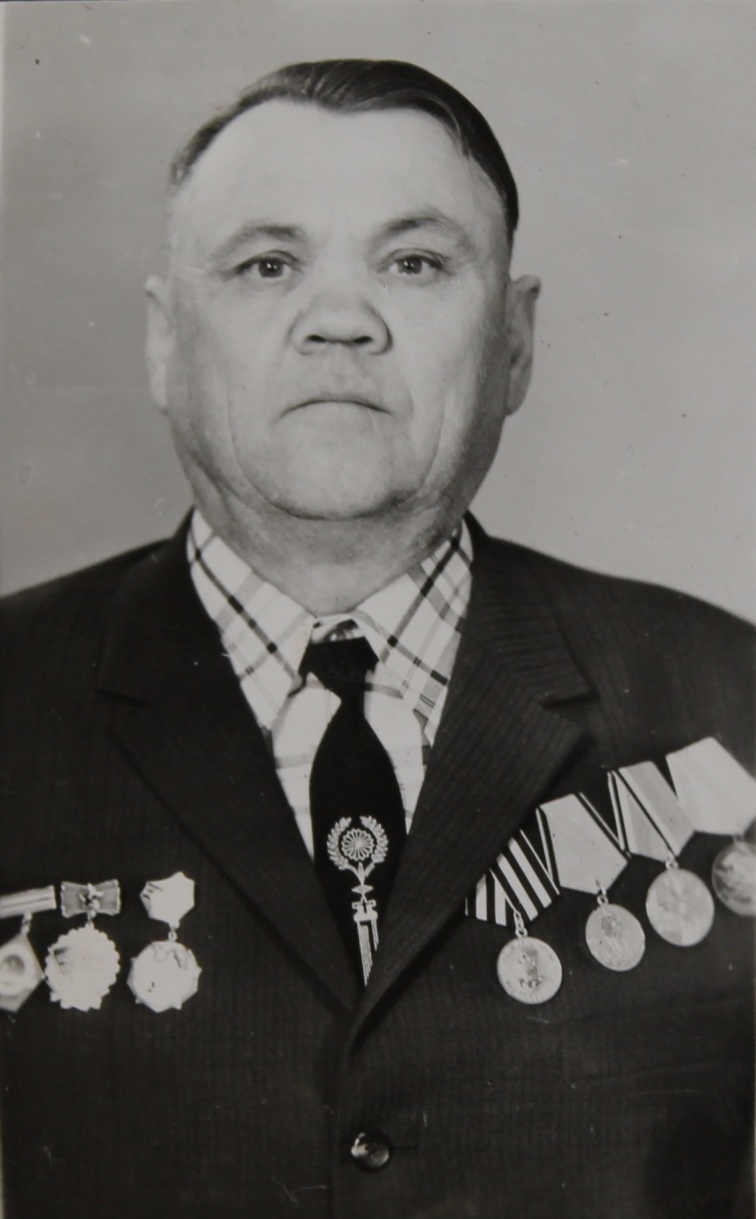 Ученик 6 «Д» класса СОШ № 1238 Кузнецов Егор – правнук.